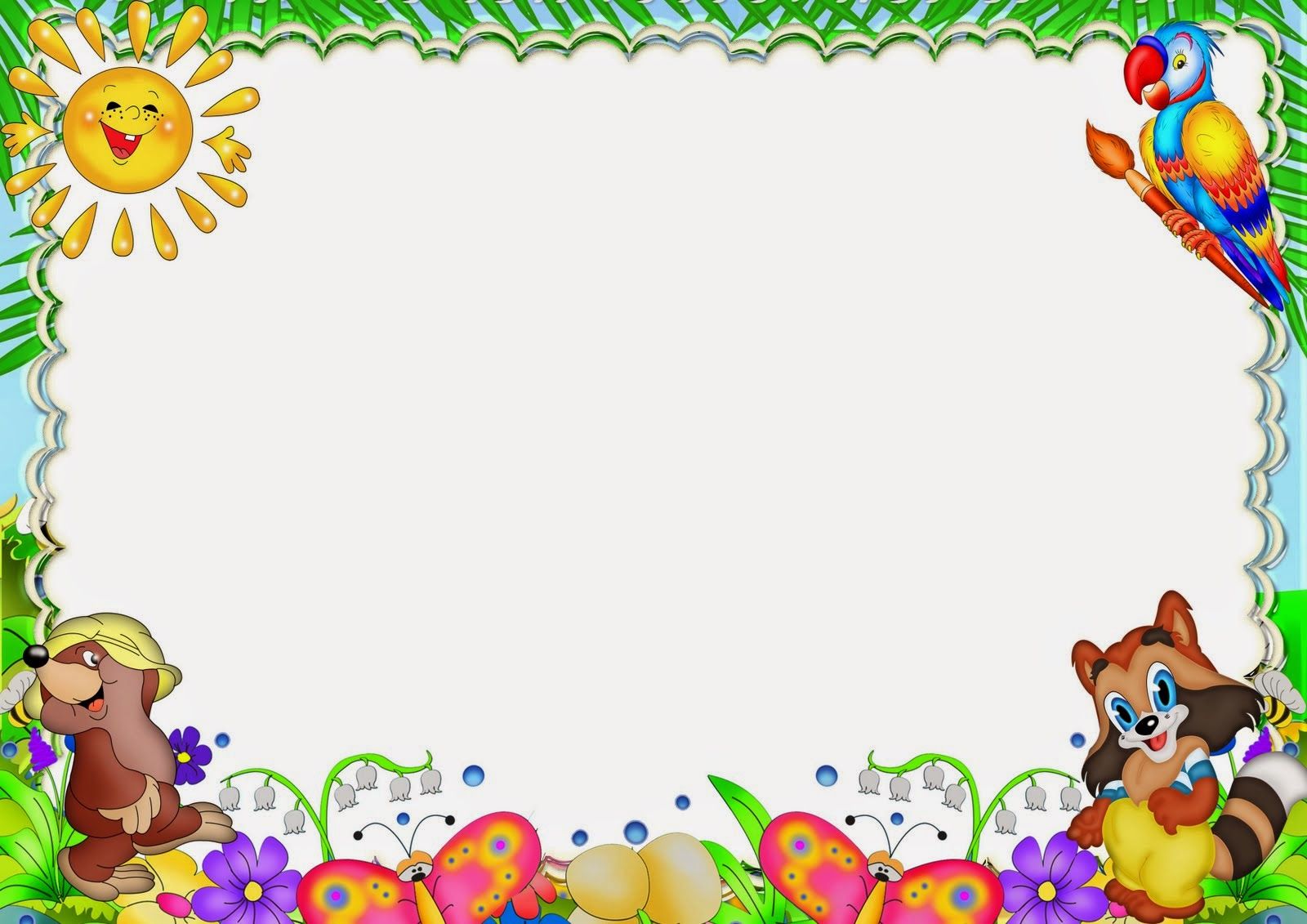 PHÒNG GIÁO DỤC VÀ ĐÀO TẠO PHÚ GIÁO
TRƯỜNG TIỂU HỌC VĨNH HÒA A
CHÀO MỪNG QUÝ THẦY CÔ VỀ DỰ GIỜ LỚP 3A5
KHỞI ĐỘNG
Thứ ba ngày 22 tháng 2 năm 2022
369   3
276   4
24     69
3     123
06
36
6
36
Đặt tính rồi tính
09
0
9
0
Toán
369 : 3
276 : 4
1
6
Thứ ba ngày 22 tháng 2năm 2022
Toán
Chia số bốn chữ số cho số có một chữ số
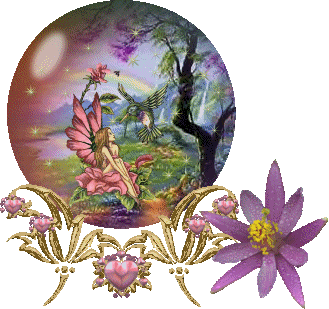 Thứ ba ngày 22 tháng 2 năm 2022
Toán
Chia số bốn chữ số cho số có một chữ số
6369 : 3 = ?
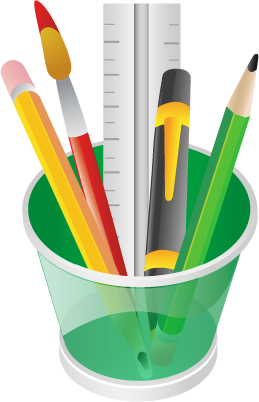 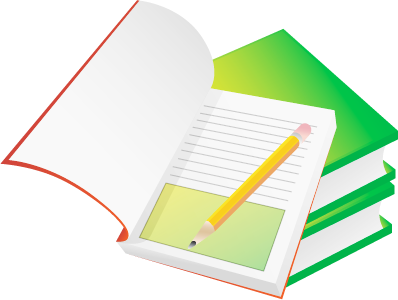 * Hướng dẫn thực hiện phép chia:
* 6 chia 3 được 2, viết 2.
3
6
9
3
6
2 nhân 3 bằng 6; 6 trừ 6 bằng 0.
0
3
3
2
2
1
* Hạ 3; 3 chia 3 được 1, viết 1.
0
6
1 nhân 3 bằng 3; 3 trừ 3 bằng 0.
0
9
* Hạ 6; 6 chia 3 được 2, viết 2.
0
2 nhân 3 bằng 6; 6 trừ 6 bằng 0.
* Hạ 9; 9 chia 3 được 3, viết 3.
3 nhân 3 bằng 9; 9 trừ 9 bằng 0
6369 : 3 = 2123
Mỗi lượt chia ta thực hiện qua 3 bước:
- Bước 1: Chia
- Bước 2:Nhân
- Bước 3 : Trừ
Thứ ba ngày 22 tháng 2 năm 2022
Toán
Chia số bốn chữ số cho số có một chữ số
b) 1276 : 4 = ?
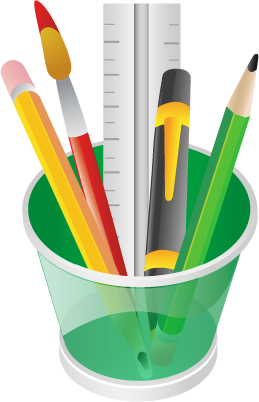 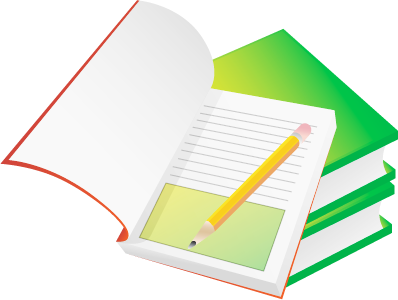 * Hướng dẫn thực hiện phép chia:
4
1
2
7
6
* 12 chia 4 được 3, viết 3.
0
7
3
1
3 nhân 4 bằng 12; 12 trừ 12 bằng 0.
9
3
6
* Hạ 7; 7 chia 4 được 1, viết 1.
0
1 nhân 4 bằng 4; 7 trừ 4 bằng 3.
* Hạ 6 được 36; 36 chia 4 được 9, 
   viết 9.
9 nhân 4 bằng 36; 36 trừ 36 bằng 0.
1276 : 4 = 319
*Lưu ý : Lần chia đầu tiên, nếu lấy một chữ số ở số bị chia mà bé hơn số chia thì ta phải lấy hai chữ số rồi tiếp tục chia.
3
6
9
3
6
4
1
2
7
6
0
3
0
7
3
2
2
1
3
1
9
0
6
3
6
0
9
0
0
Em có nhận xét gì về hai phép chia này?
- Ở phép tính thứ nhất tất cả các lượt chia đều là phép chia hết. Ở phép tính thứ hai, lượt chia thứ hai dư 3 nên ta hạ 6 xuống và tiếp tục chia.
- Ở phép tính thứ nhất vì 6 > 3 nên chỉ lấy một chữ số đem chia. Ở phép tính thứ hai, vì chữ số đầu là 1 < 4 nên ta phải lấy hai chữ số để đem chia.
Thứ ba ngày 22 tháng 2 năm 2022
Toán
Chia số có bốn chữ số cho số có một chữ số
Bài 1. Tính
4862
2
2896
4
3369
3
0
8
2
4
3
1
09
03
2
1
1
2
4
7
3
6
0
1
6
0
2
0
6
0
09
0
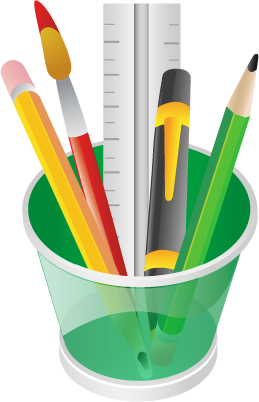 0
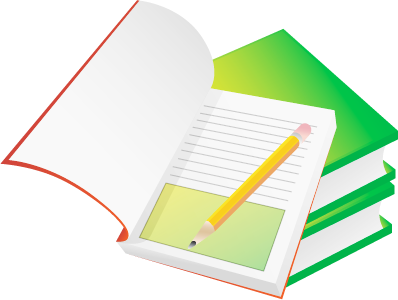 Thứ ba ngày 22 tháng 2 năm 2022
Toán
Chia số có bốn chữ số cho số có một chữ số
Bài 2: Có 1648 gói bánh được chia đều vào 4 thùng. Hỏi mỗi thùng có bao nhiêu gói?
Tóm tắt:
Bài giải
4 thùng : 1648 gói bánh
1 thùng : …gói bánh?
Số gói bánh mỗi thùng có là:
1648 : 4 = 412 (gói)
Đáp số: 412 gói bánh
Thứ ba ngày 22 tháng 2 năm 2022
Toán
Chia số có bốn chữ số cho số có một chữ số
Bài 3: Tìm X
a) X  x  2  =  1846
X  =  1846: 2
X  =   923
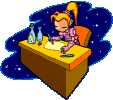 b) 3  x  X =  1578
X = 1578 : 3
X =  526
Trò chơi
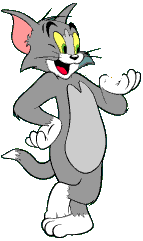 Ai nhanh - Ai đúng
09
03
04
10
01
00
12
11
08
07
06
02
15
14
13
05
Câu 1:Khi thực hiện phép chia số có bốn chữ số cho số có một chữ số, mỗi lượt chia ta thực hiện qua mấy bước?
BẮT ĐẦU
a.Hai bước
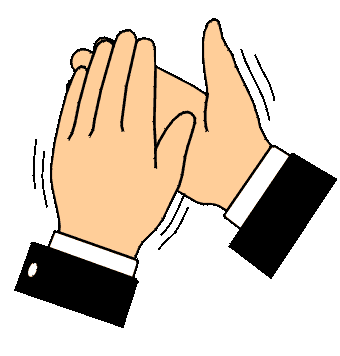 b.Ba bước
b.Ba bước
c.Bốn nước
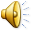 09
03
04
10
01
00
12
11
08
07
06
02
15
14
13
05
Câu 2:Chọn kết quả đúng.
Kết quả của phép chia 6915 : 3 là:
BẮT ĐẦU
a.2315
a.2315
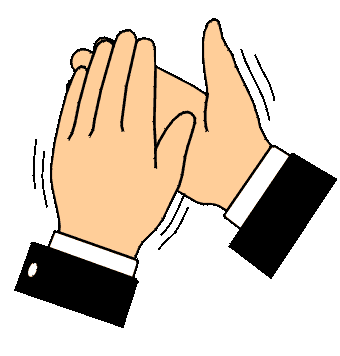 b.2305
c.2205
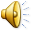 09
03
04
10
01
00
12
11
08
07
06
02
15
14
13
05
Câu 3:Chọn kết quả đúng.
Kết quả của phép chia 1575 : 5 là:
BẮT ĐẦU
a.325
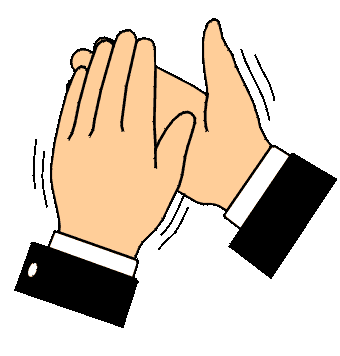 b.315
b.315
c.515
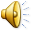 Các bước thực hiện
Mỗi lần chia ta thực hiện qua 3 bước:
Bước 1: Chia
Bước 2:Nhân
Bước 3 : Trừ
Lưu ý: Chia từ trái sang phải từ hàng cao nhất đến hàng thấp nhất
CHÀO CÁC EM !